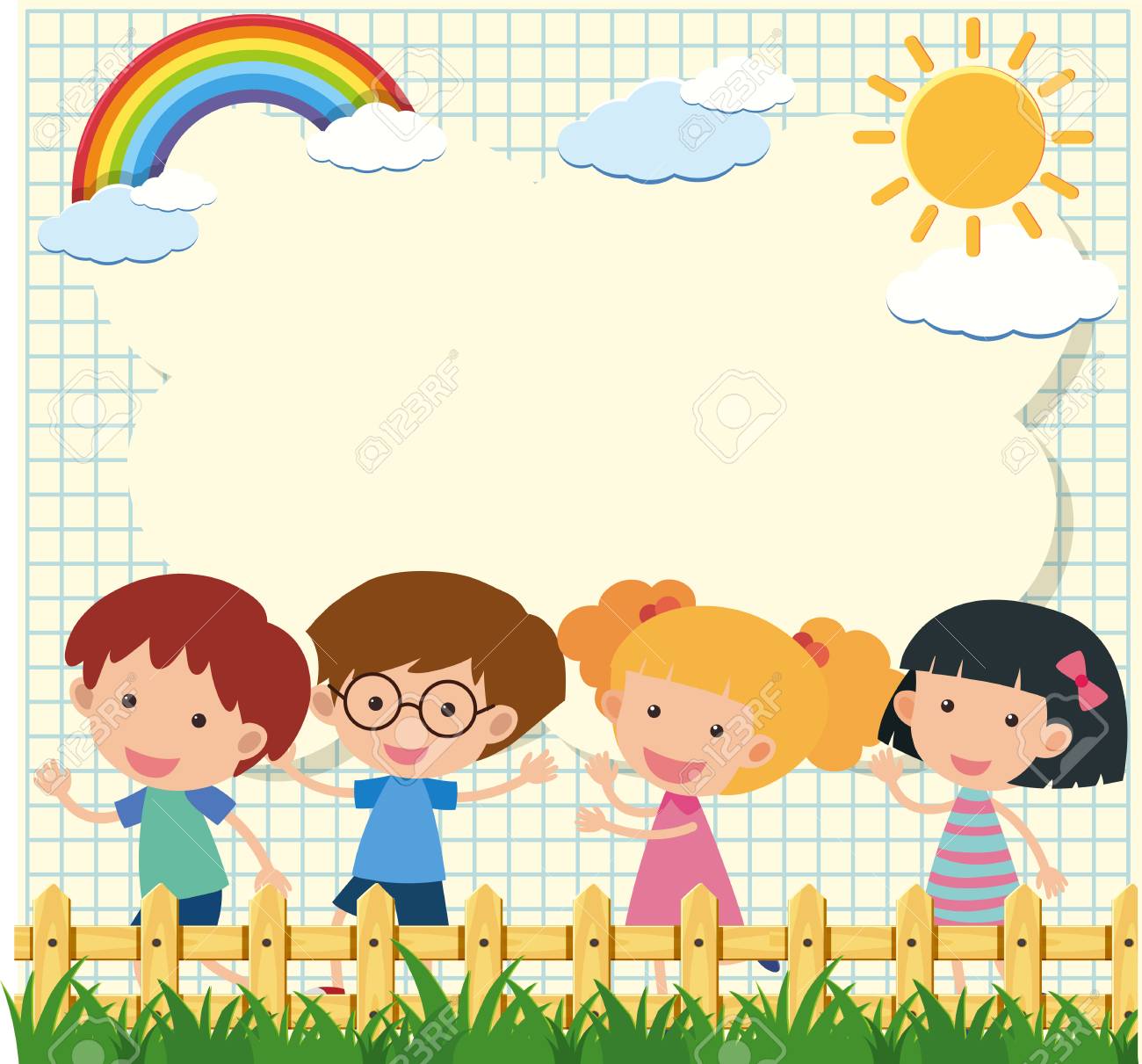 Chào mừng các em !
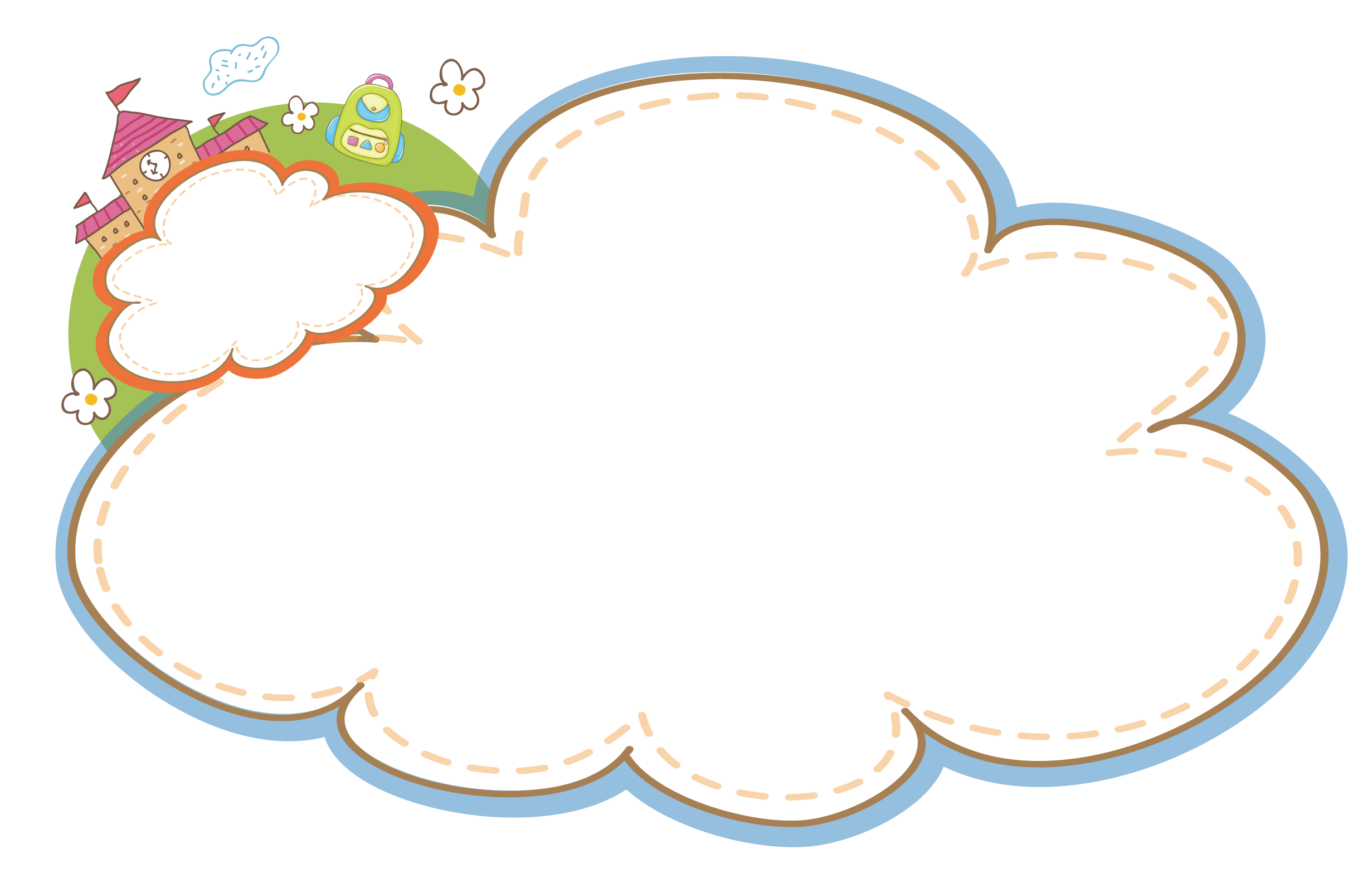 KHÔÛI ÑOÄNG
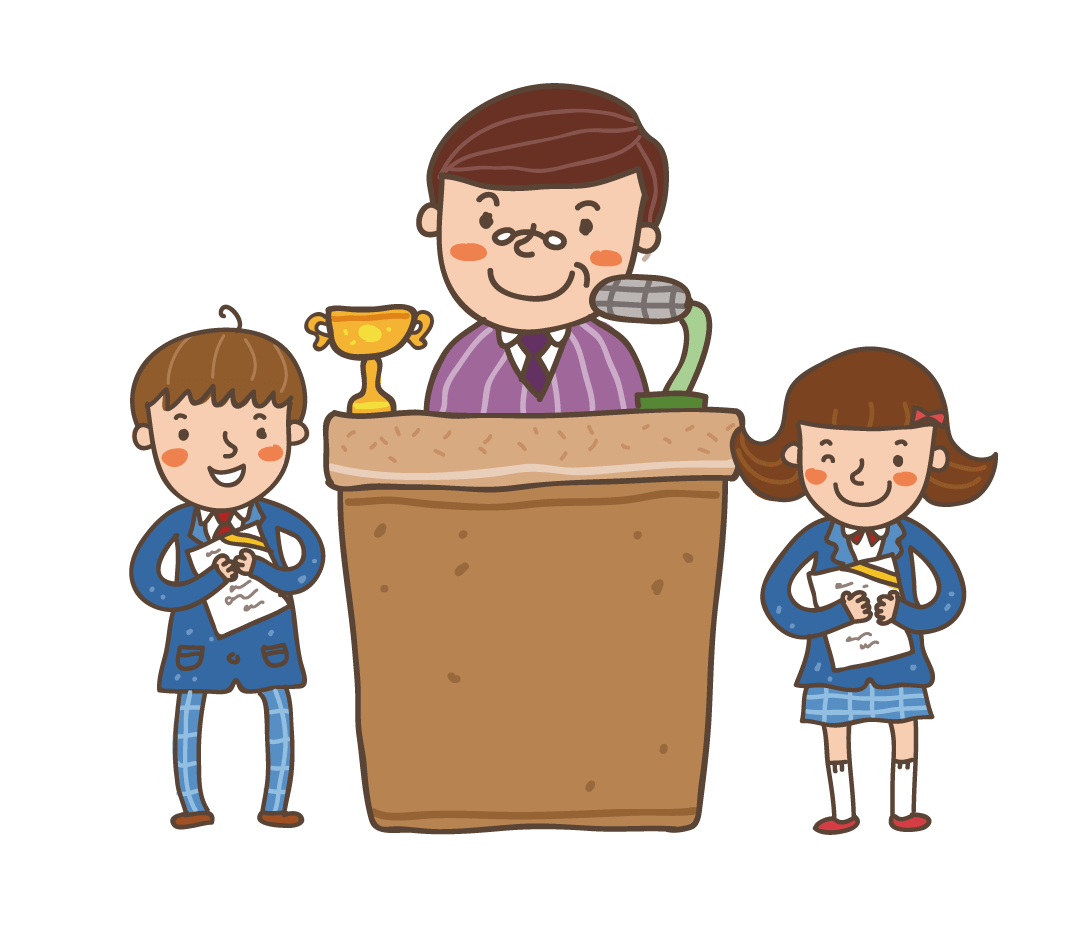 Chuét con ®¸ng yªu
1
2
Trong bài chuột con đáng yêu
 chuột con ước gì?
Đáp án:  ước to như con voi
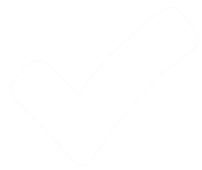 Câu hỏi số 2: Nếu chuột con to như con voi thì thế nào?
mẹ không bế được
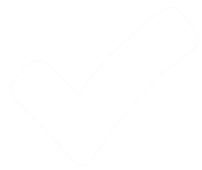 Câu hỏi số 3: Điền vào chỗ trống
Chuột con.... nhất lớp
Đáp án: bé
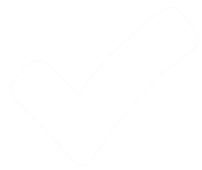 Chuét con ®¸ng yªu
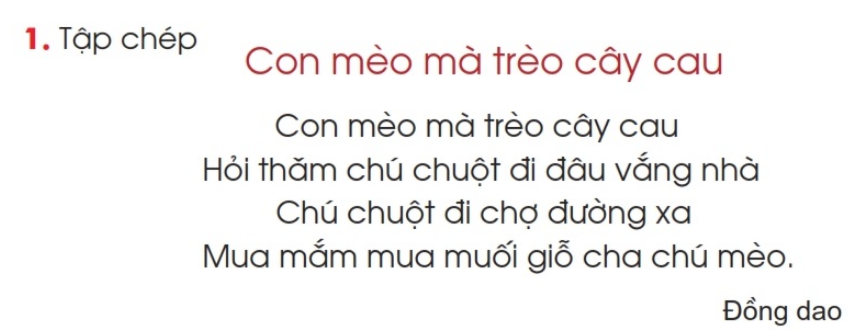 6
8
6
8
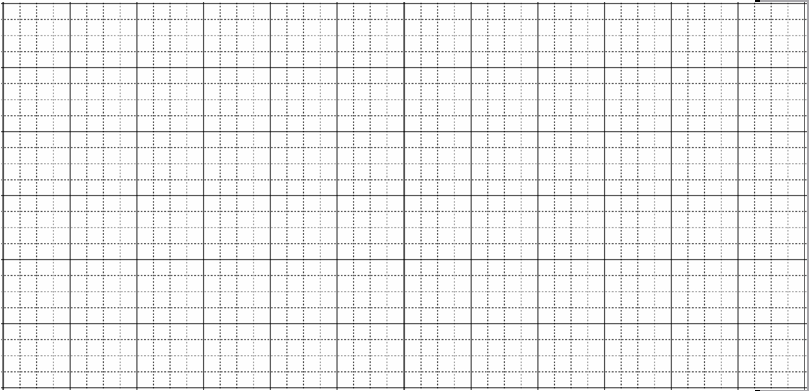 Tập chép
Con mèo mà trèo cây cau
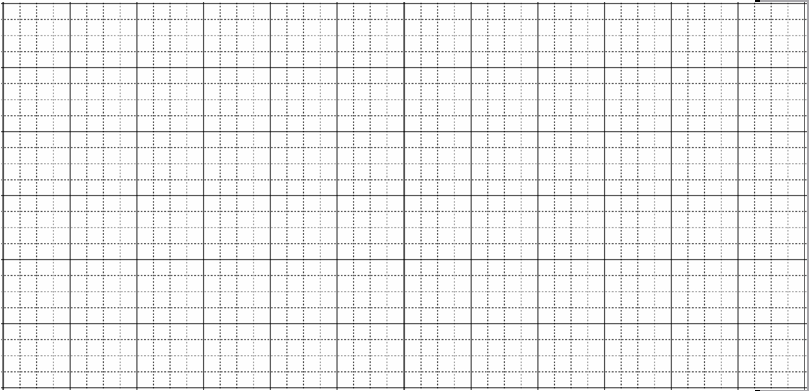 Con mèo mà trèo cây cau
Hỏi thăm chú chuột đi đâu vắng nhà
Chú chuột đi chợ đường xa
Mua mắm mua muối giỗ cha chú mèo.
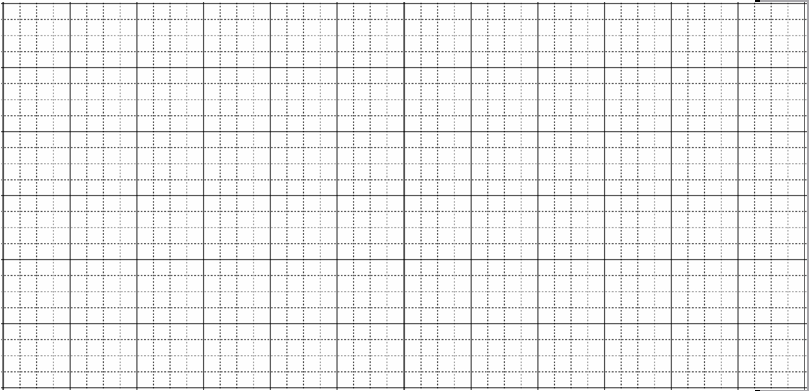 Tập chép
Con mèo mà trèo cây cau
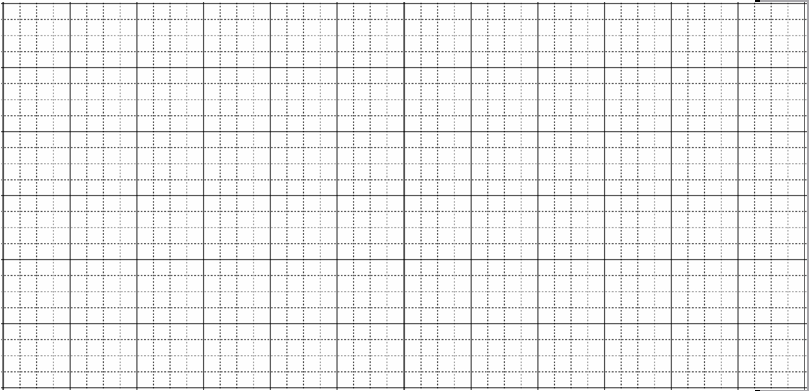 Con mèo mà trèo cây cau
HĈ thăm chú chuŎ đi đâu vắng nhà
Chú chuŎ đi chợ đường xa
Mua mắm mua muĒ giỗ cha chú mèo.
2. Chữ nào hợp với chỗ trống: ng hay ngh?
......ừng một lát
.......evậy
hiểu ra ....ay
ng
ng
ngh
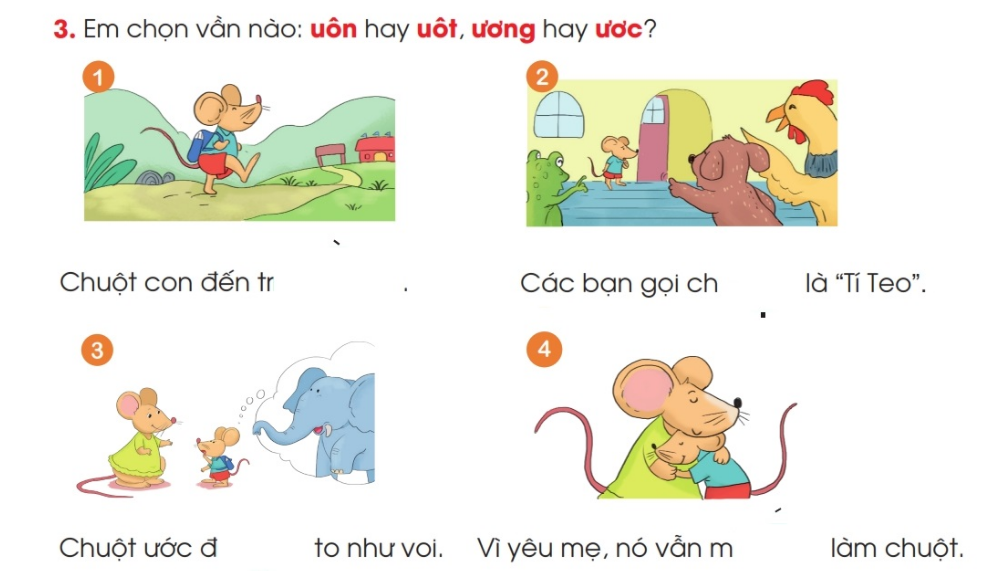 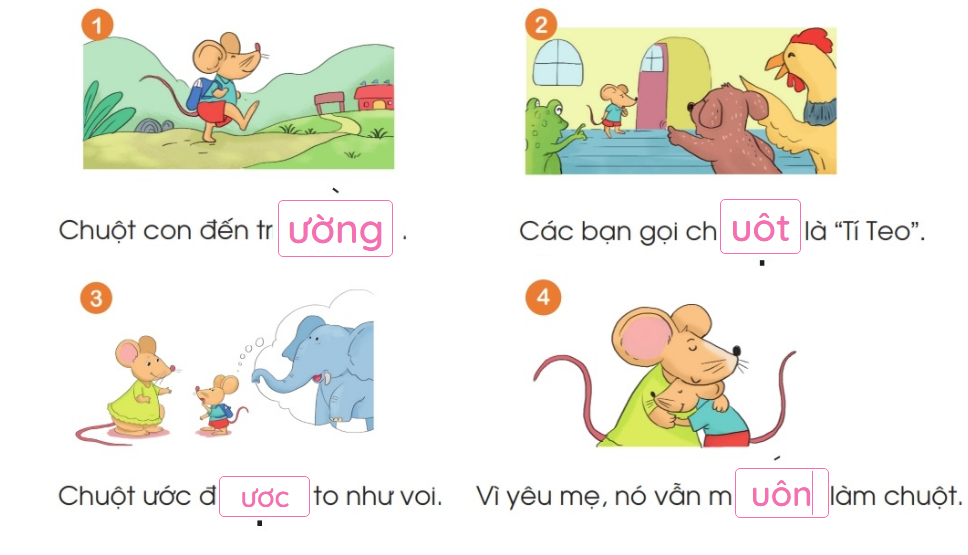 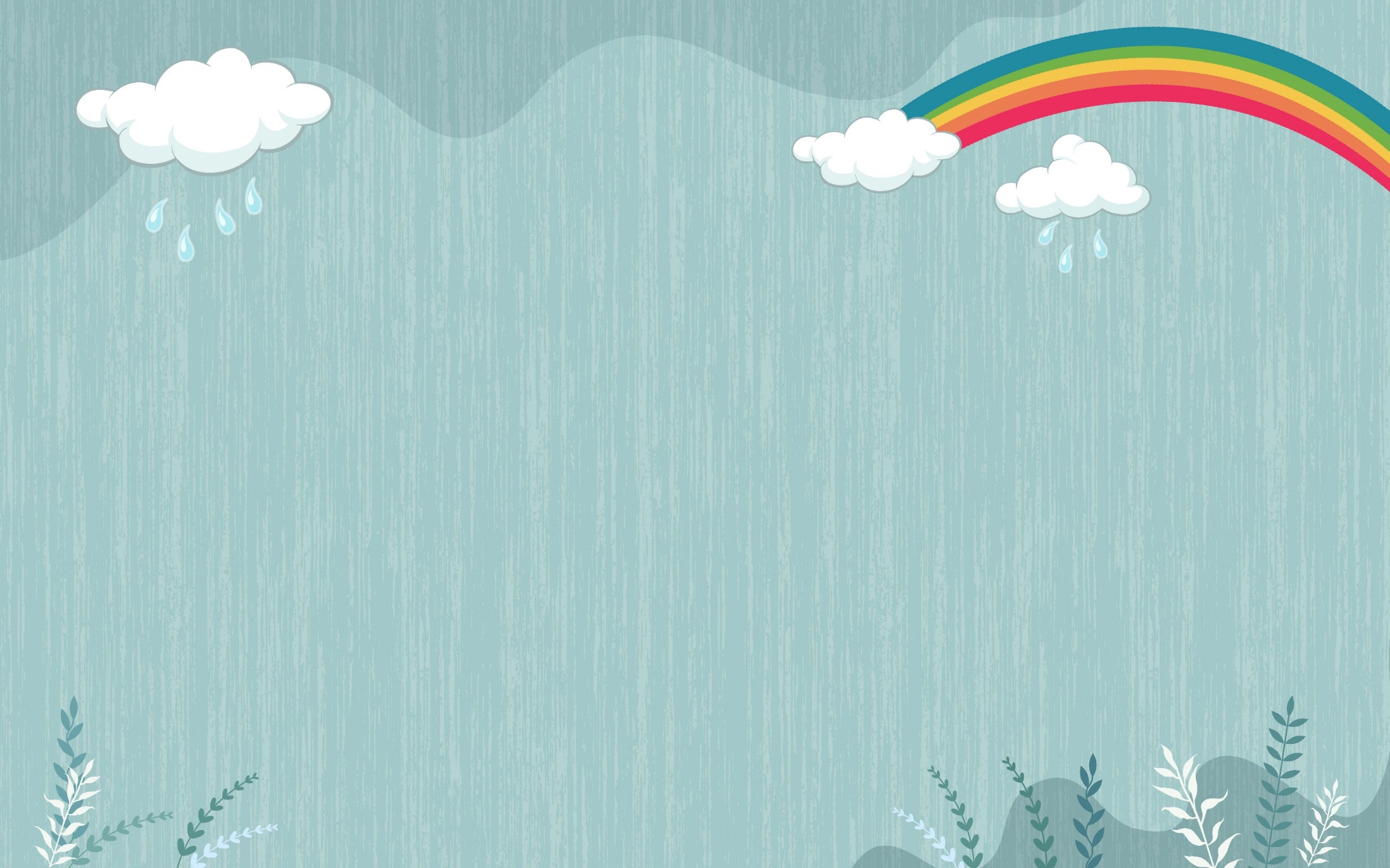 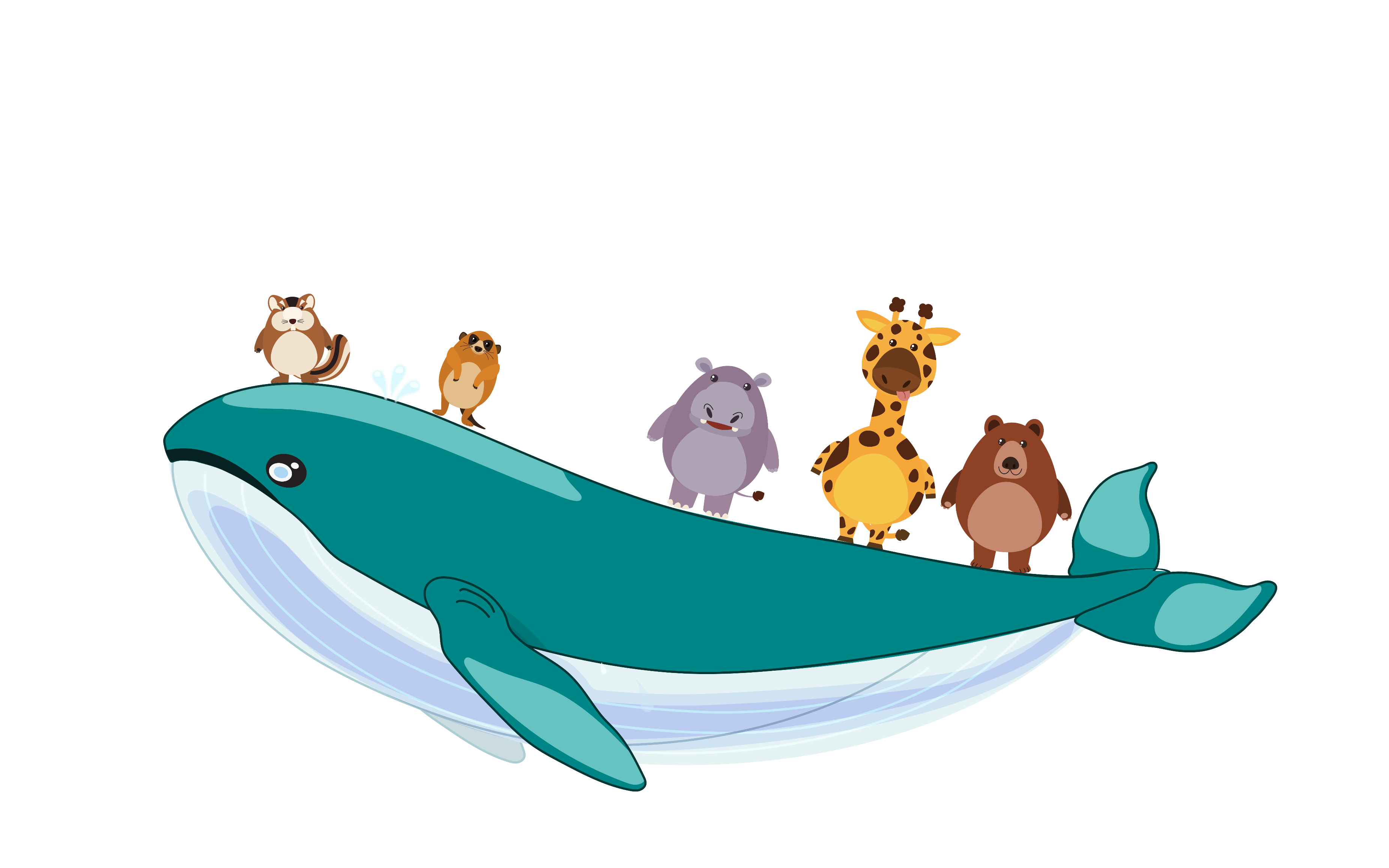 HẸN GẶP LẠI